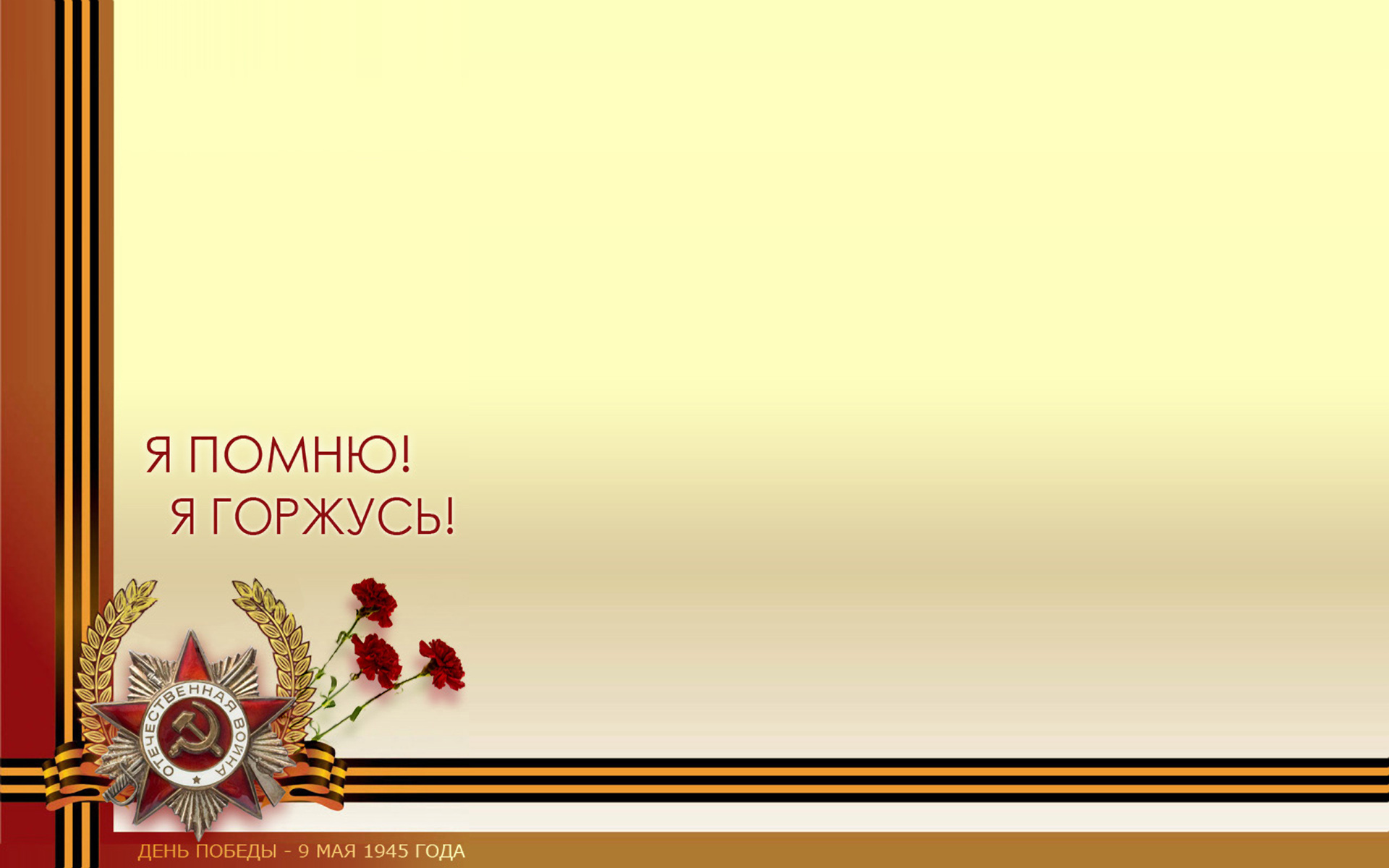 Станция 
«Военный 
кинематограф»
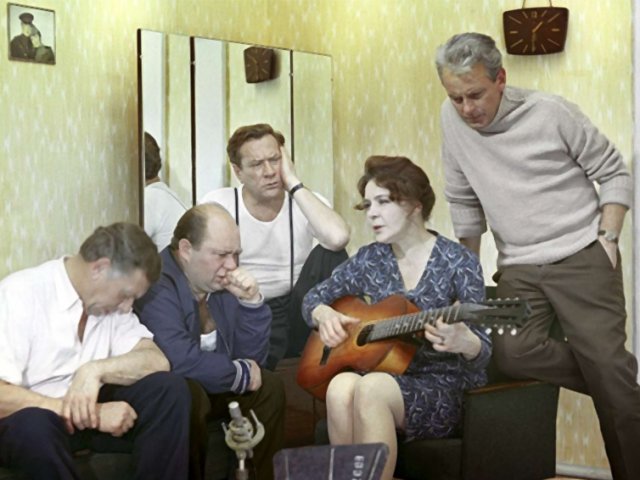 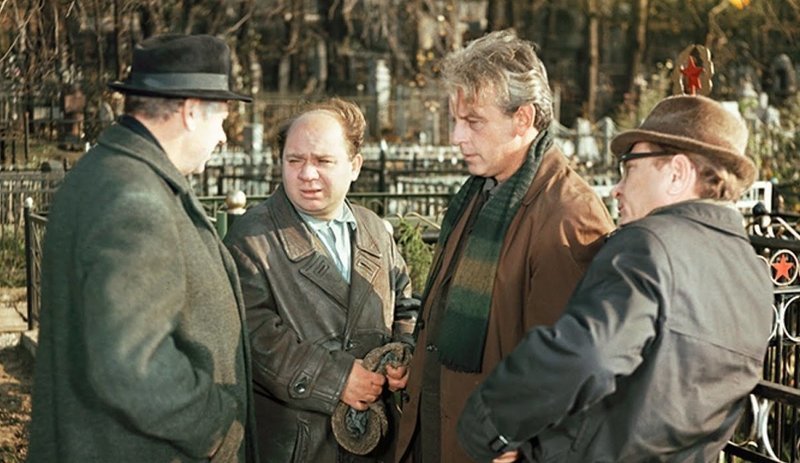 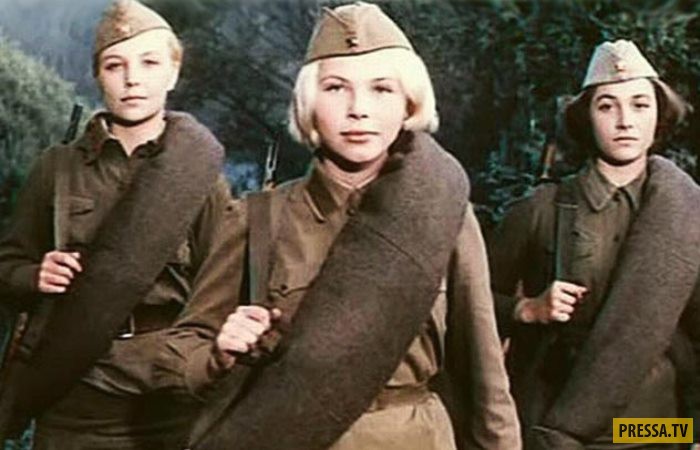 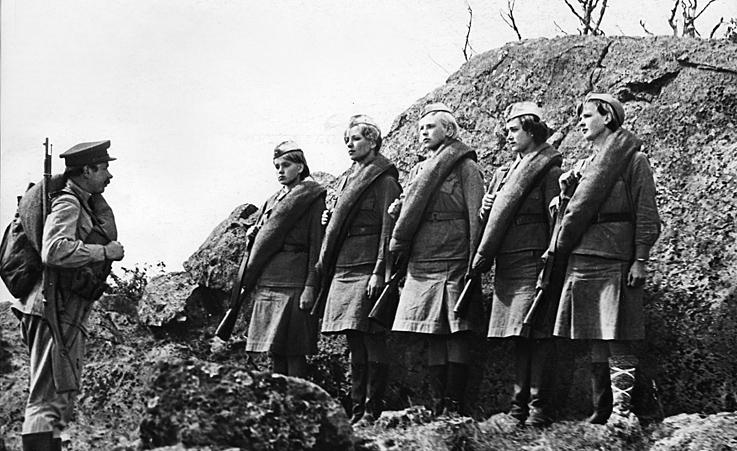 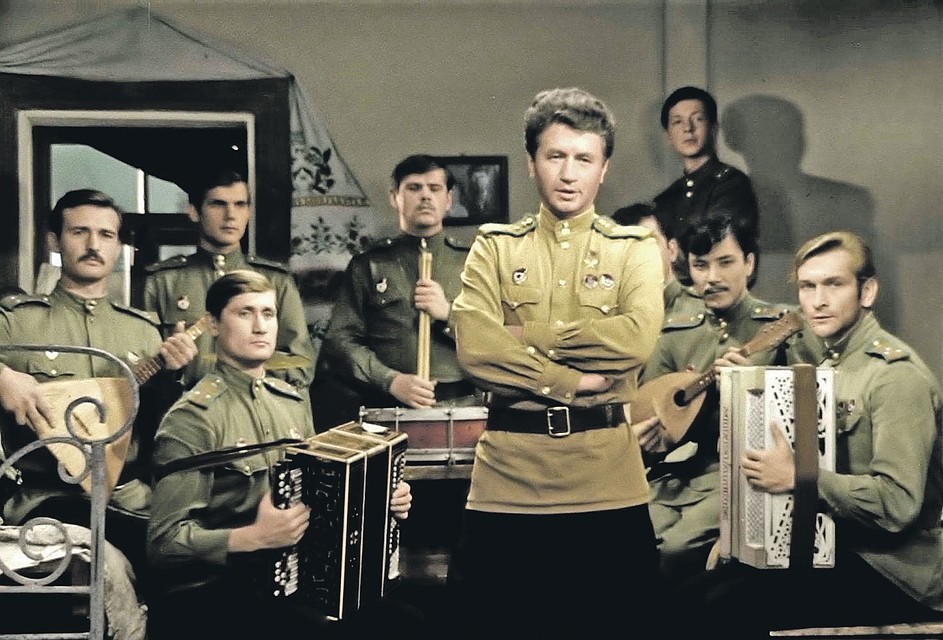 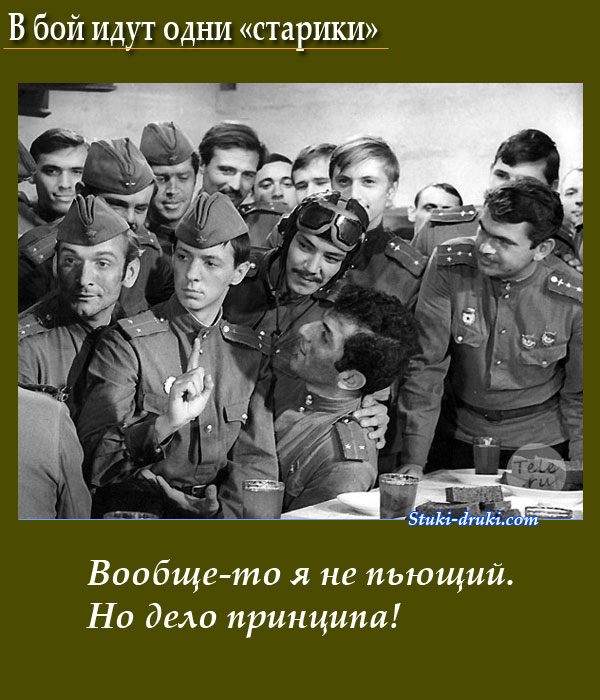 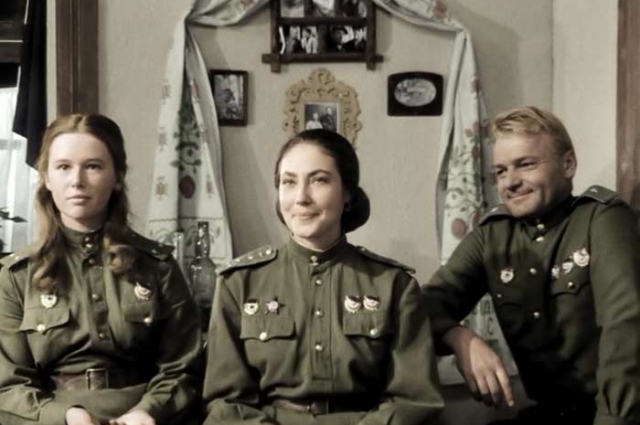 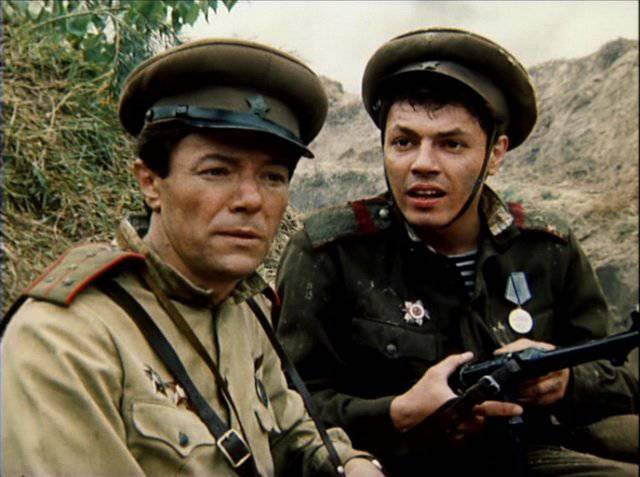 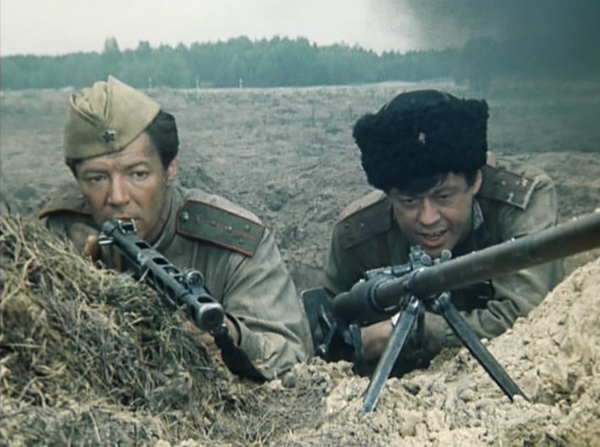 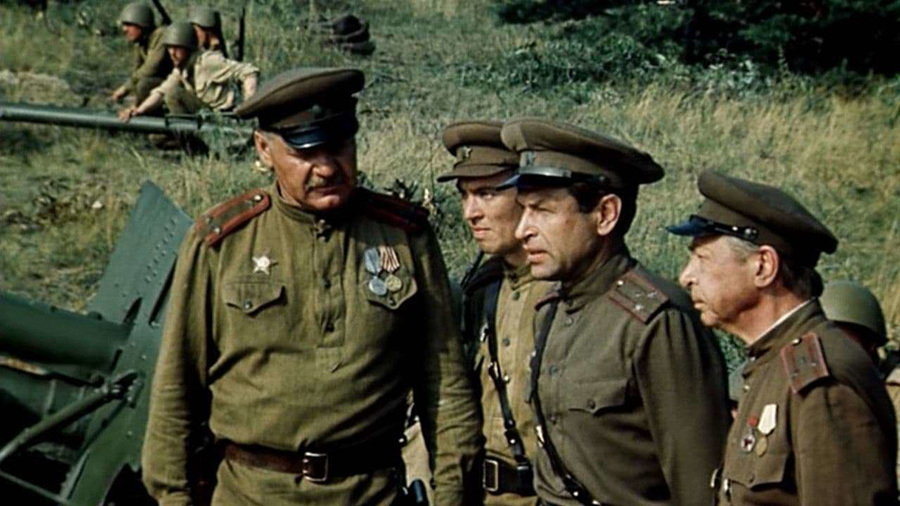 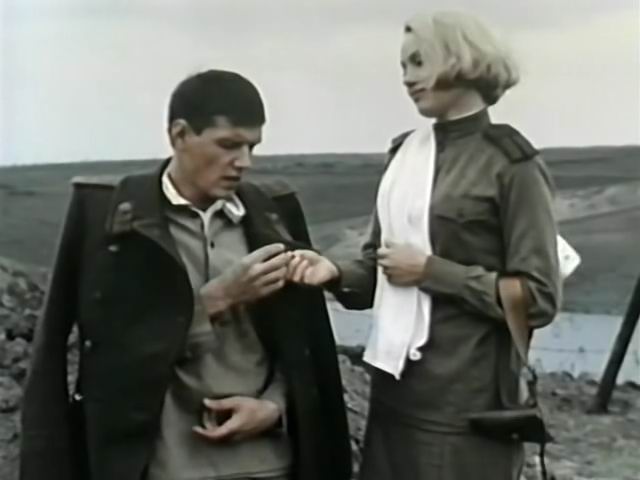 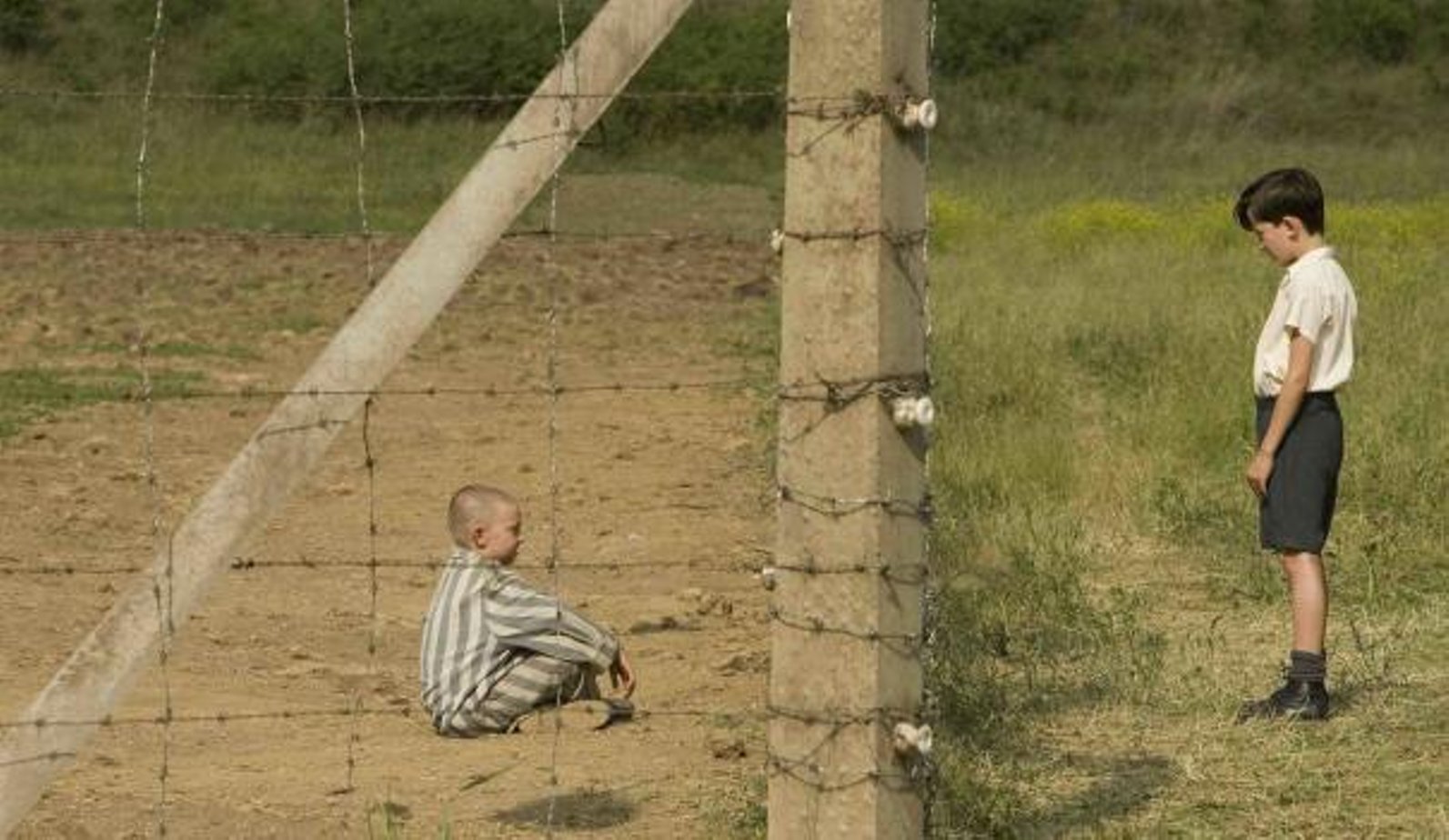 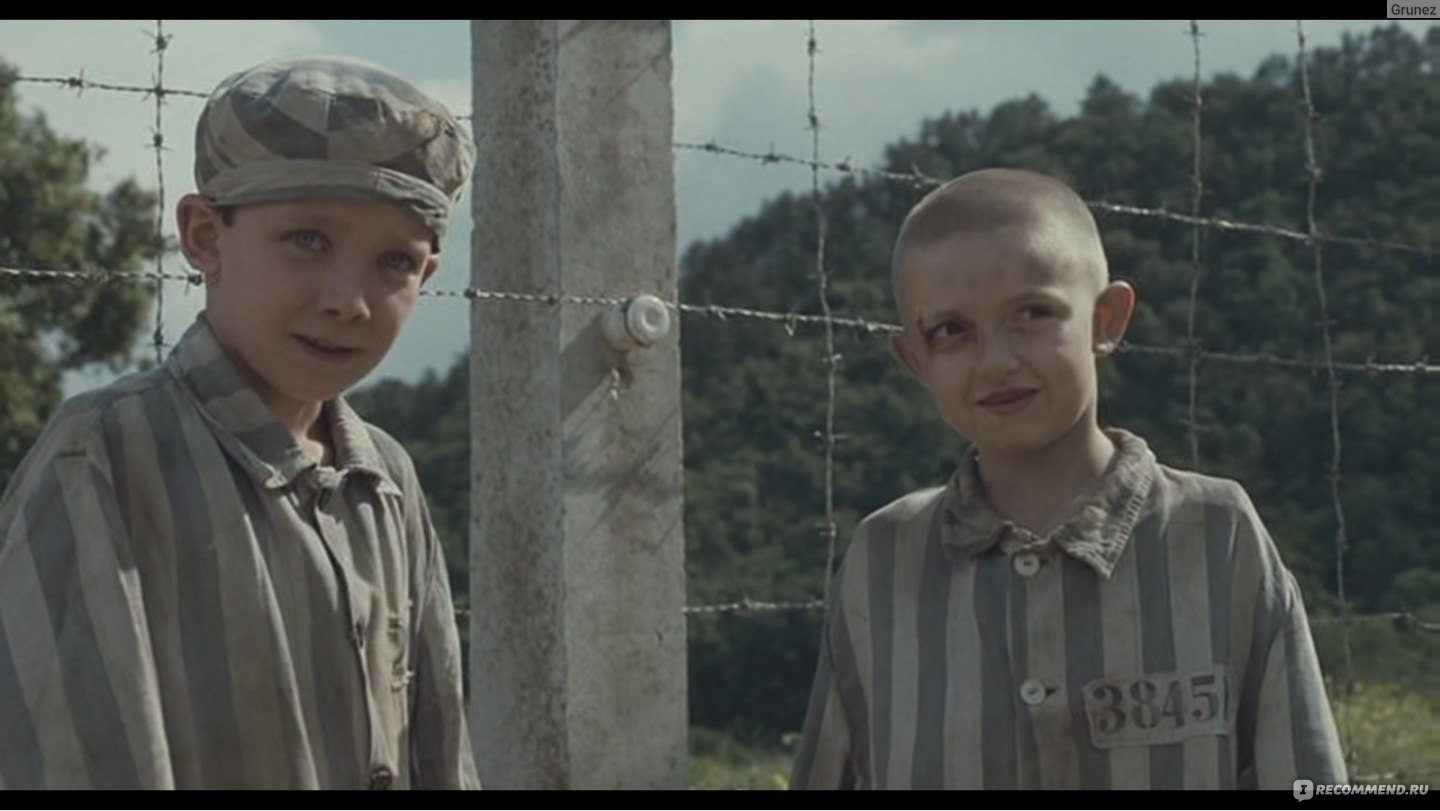 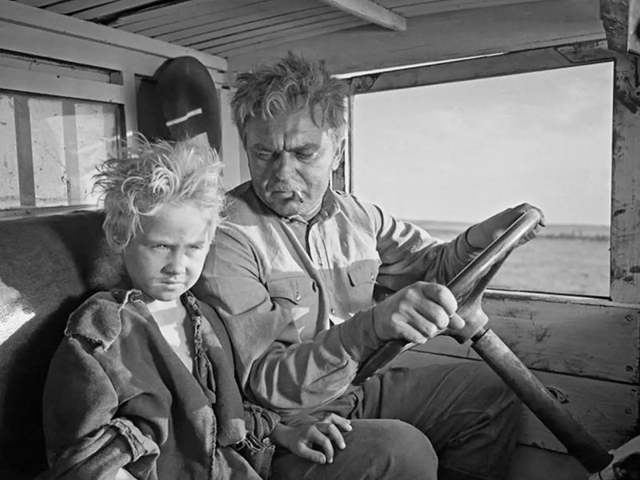 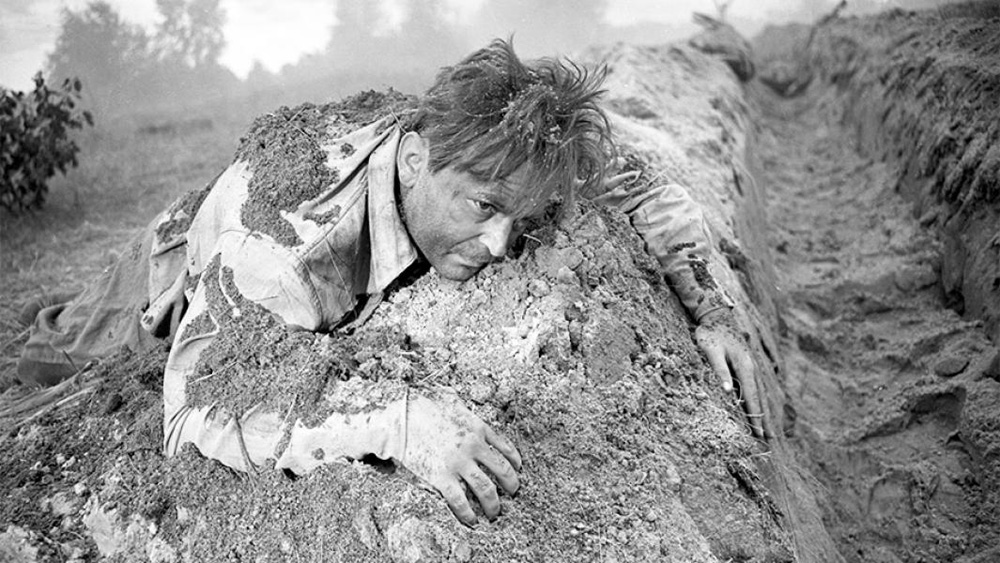 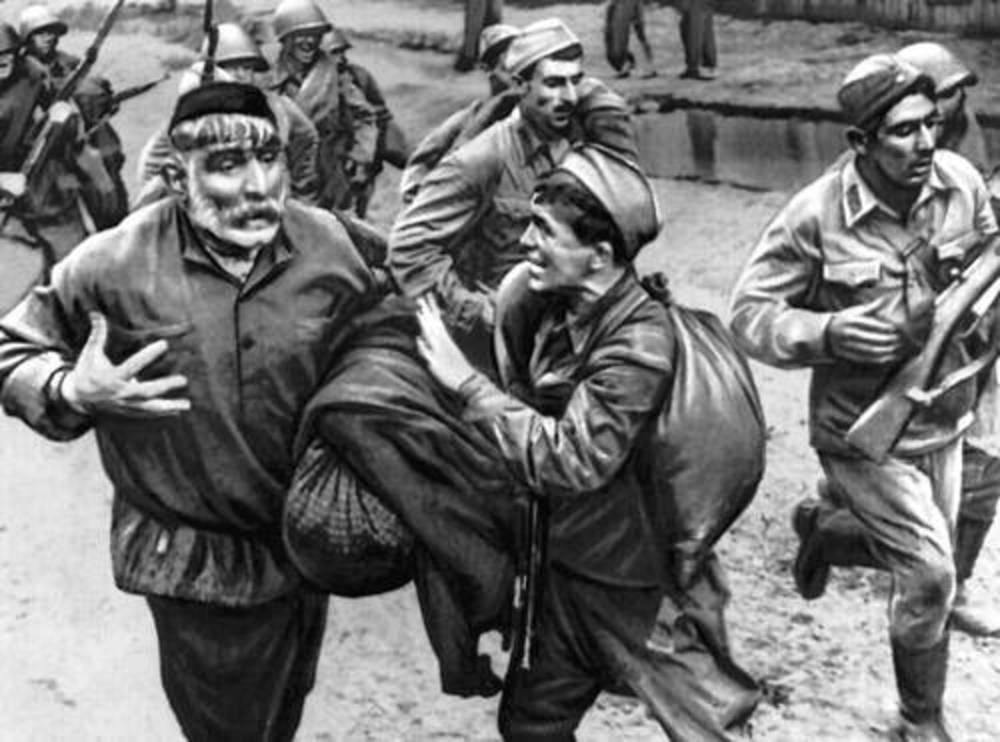 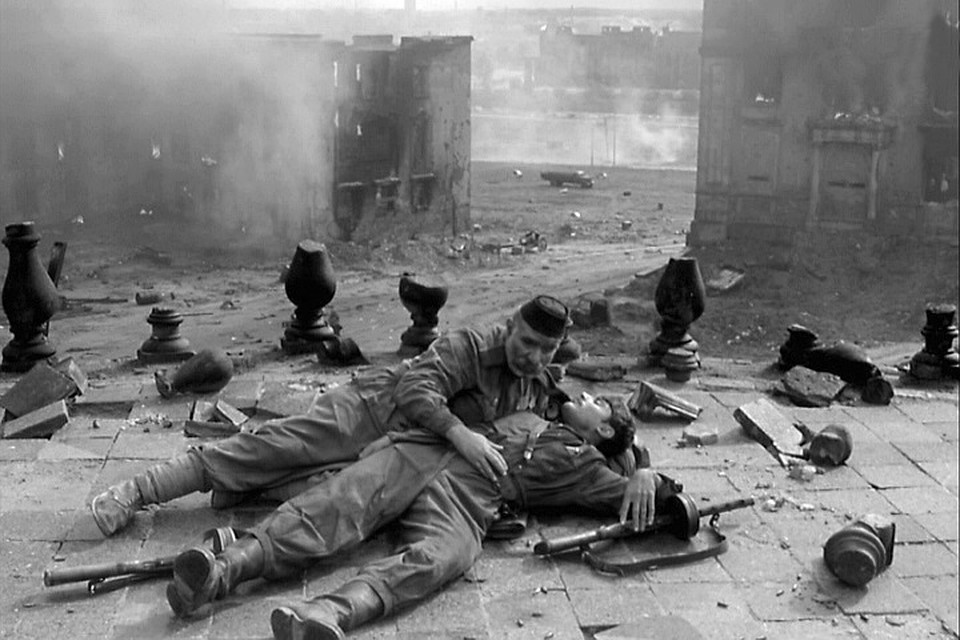 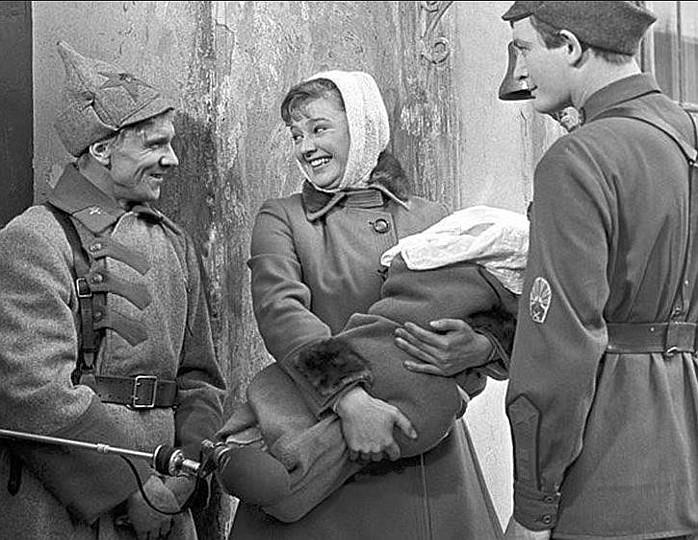 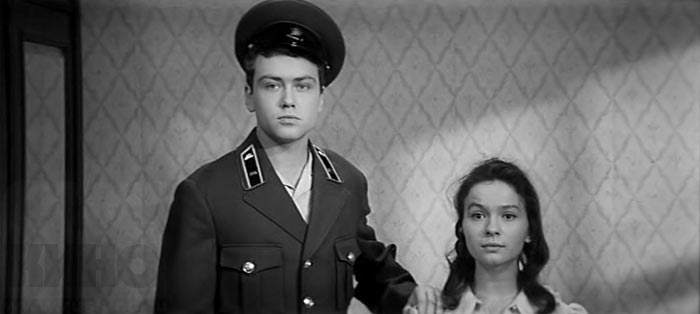 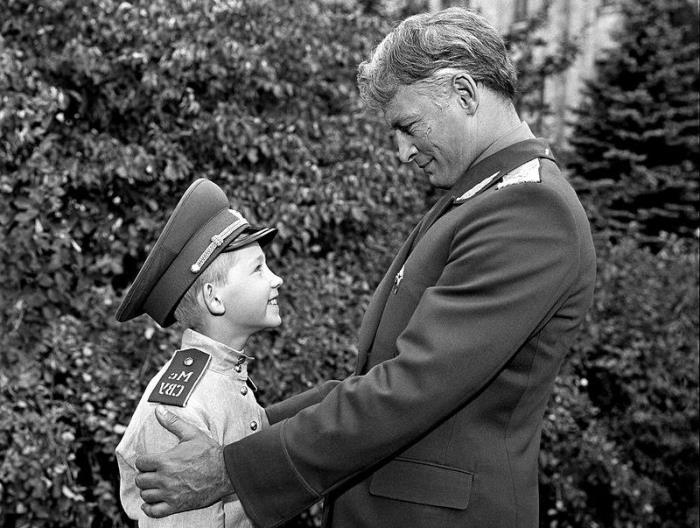 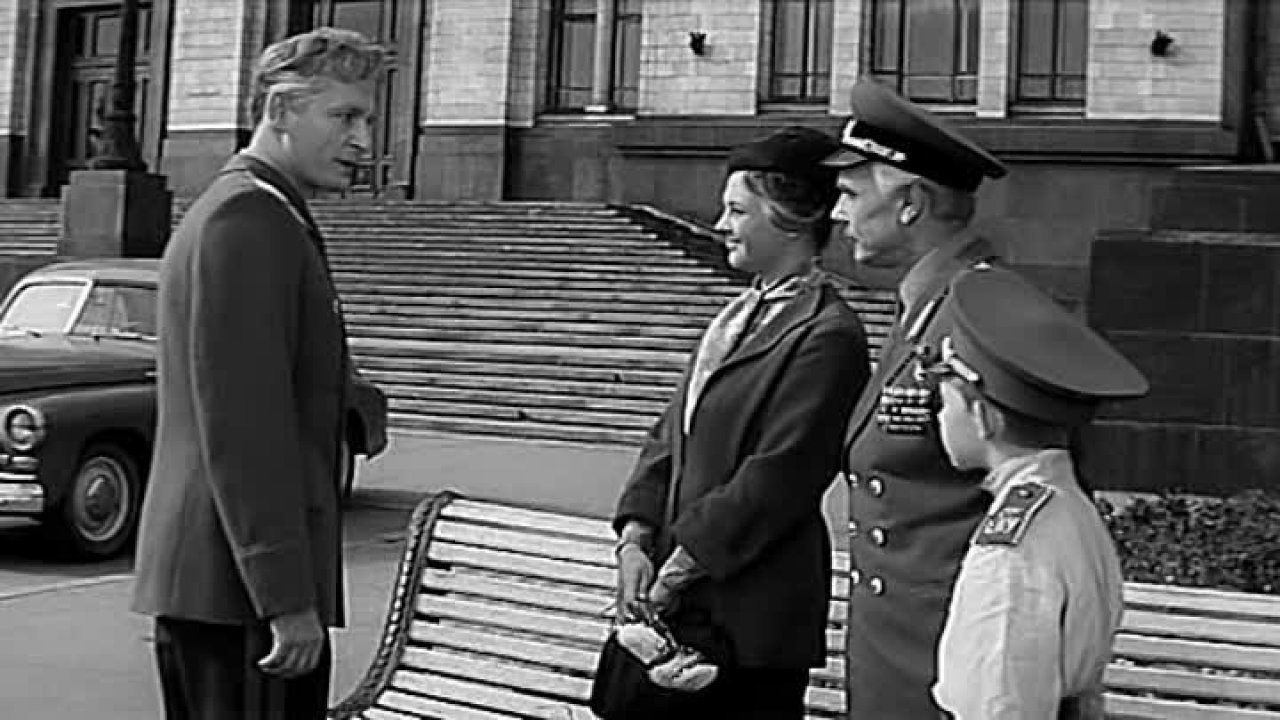 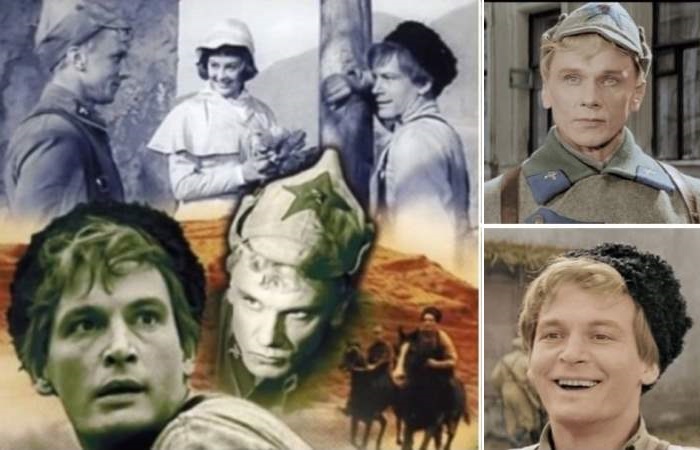